The Inbetweeners
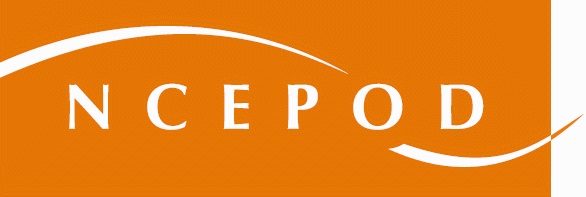 A review of the barriers and facilitators in the process of the transition of children and young people with complex chronic health conditions into adult health services
Key messages and recommendations
[Speaker Notes: Presenter’s notes:
This presentation can be used to present the principal recommendations from the report ‘The Inbetweeners’. This looked at the barriers and facilitators in the process of the transition of children and young people with complex chronic health conditions into adult health between the ages of 13 years and their 25th birthday. The study covered the whole of the UK including off-shore islands.

More information can be found at https://www.ncepod.org.uk/2023transition.html]
The study
To explore the barriers and facilitators in the process of the transition of children and young people with chronic health conditions into adult health services.
 Organisational questionnaire
 Clinician questionnaire
 Case note review
 Patient/carer online survey and focus groups
 Health and social care professionals survey
[Speaker Notes: Presenter’s notes:
The study described in this report aimed to examine the explore the barriers and facilitators in the process of the transition of children and young people with chronic health conditions into adult health services.

A questionnaire was sent to all clinicians who were responsible for the care of the young person during the transition process. These included clinicians working in primary care, community care, physical and mental healthcare. 

The anonymous patient;/carer survey was circulated online and focus groups were also undertaken to allow all young people who have experience of transition who were admitted to hospital to provide their views on the care received as an inpatient.]
Study population
Young people aged between 13 years and their 25th birthday transitioning from child to adult health services were collected over an 18-month period from 1st October 2019 – 31st March 2021. 

Twelve conditions were chosen to identify a broad sample of young people with a complex chronic condition for inclusion in the study. Young people were identified using one of the included conditions, by ICD10 or SNOMED codes.
[Speaker Notes: Presenter’s notes:]
Study population
[Speaker Notes: Presenter’s notes:]
Study sample
[Speaker Notes: Presenter’s notes:
Clinical data
In total 46,645 young people were identified as meeting the study inclusion criteria (Figure 2.1). Sampling was weighted to ensure that young people with a range of conditions were chosen, resulting in 1,076 young people being included in the initial sample. 

Organisational data
Organisational questionnaires were also received from 192/230 (83.5%) hospitals participating in the clinical data collection and a further 152 organisational questionnaires were received after contacting 6,786 primary care practices.
 
Survey data and focus groups
The health and social care professional survey was completed by 454 respondents. The young person and parent/carer survey was completed by 50 young people and 79 parent/carers. Four small focus groups were undertaken with two groups of four parent/carers and two groups of three. In addition, three young people were interviewed, representing a mix of physical and mental health conditions, and stages of transition.]
Overall quality of the transition
Figure 8.1 Grading of the overall process of transition into adult health services. Reviewer assessment form data
[Speaker Notes: Presenter’s notes:
The case reviewers assessed the overall process of transition from child to adult services experienced by the cases they reviewed. This was assessed to be good for just 66/293 (22.5%) young people, adequate for 75/293 (25.6%), poor for 123/293 (42.0%) and unacceptable for 29/293 (9.9%) (Figure 8.1). It was also of note that in the case notes reviewed, ‘transition’ was only mentioned in 216/438 (49.3%) sets.]
Key messages (1)
Developmentally appropriate healthcare should be seen as ‘core business’
Developmentally appropriate healthcare acknowledges young people as a distinct group and works to empower young people to slowly take responsibility for their healthcare needs. This should take account of the young person’s cognitive abilities and provide holistic care in conjunction with all specialties involved, both in child and adult services. Developmentally appropriate care should comprise a part of all healthcare profession’s job descriptions.
[Speaker Notes: Five key messages have been agreed as the primary focus for action, based on the report findings and recommendations (see pages ). 

Several areas of concern were highlighted]
Key messages (2)
Patients and parent carers should be involved in healthcare planning
NICE recommends that individual plans regarding transition are co-produced with the young person, and where appropriate the parent carer. This includes ensuring that patients are coping into are correspondence and are part of the team facilitating the transition process by being invited to all multidisciplinary transition meetings.
Key messages (3)
There should be good communication and coordination between everyone involved in the transition process
Excellent communication between the young person, their family or carers, primary care clinicians and colleagues in, social care where relevant, and education services allows for a co-ordinated approach to transition across the pathway. This is particularly important to keep the process ‘person-centred’. The reviewers found that only 56/290 (19.3%) young people were involved in their transition process for all specialities and 89/290 (30.7%) for some specialties.
Key messages (4)
Services should be organised to accommodate young people who are transitioning to adult services
Having a range of services that are developmentally appropriate for young people transitioning to adult services is essential. This is particularly the case when it comes to adolescences. 
Although a total of 131/192 (68.2%) organisations reported that there were adolescent services, only 47/192 (24.5%) had an adolescent ward and only 60/186 (32.3%) had an adolescent clinic.
Key messages (5)
Strong leadership is needed from all senior members of the healthcare organisation. This includes commissioning bodies when it comes to implementing and supporting the transition process by providing sufficient funds for infrastructure and sufficient time in job plans for staff involved in the transition process.
As the transition process can incorporate many specialties, sites, and individuals a lead clinician should take accountability for the young person’s transitional care. Senior executive board members should support the lead clinician through the development and publication of transition strategies and policies.
[Speaker Notes: Presenter’s notes:
Only 87/192 (45.3%) organisations had at least one clinical lead for transition.]
Recommendation 1
Develop a personalised transition plan with each young person who will need to move from child into adult healthcare service. Give the young person and their parent/carer access to this plan.*
*This should be developmentally appropriate and encourage independence in the transition process wherever possible. Language should be clear and understandable by all and accessible formats should be used.

Target audience: All members of the multidisciplinary team caring for the young person in child health services and the adult health services that the young person will move to, supported by the trust/health board transition team
[Speaker Notes: Presenter’s notes:
Eleven recommendations were formed by a consensus exercise by all those involved in the study.

The recommendations highlight areas that are suitable for regular local clinical audit and quality improvement initiatives by those providing care to this group of patients.

Executive boards are ultimately responsible for supporting the implementation of these recommendations. Suggested target audiences to action recommendations are listed in italics under each recommendation. At a local level the recommendations are aimed at all members of the multidisciplinary team involved in the care of a young person who will move from healthcare services for children and young people to adult services including doctors, nurses, occupational therapists, physiotherapists and speech and language therapists.]
Recommendation 2
Copy young people and, where appropriate, their parent/carer into all correspondence regarding ongoing healthcare needs.
Target audiences: Healthcare professionals who see patients at admission, clinical and medical directors
[Speaker Notes: Presenter’s notes:
The correspondence should:
Be developmentally appropriate, allowing for a learning disability, autism or both, and mental capacity (e.g. easy read);
Respect the young person’s preferences (they may not want to receive it);
Comply with the young person’s consent for their parent/carer to be copied in;
Be in a spoken language understood by those receiving it (e.g. in different languages); 
Be in an accessible format for those receiving it (e.g. Braille).]
Recommendation 3
Hold joint transition clinics for young people moving from child into adult healthcare services, involving healthcare staff from the young person’s paediatric team and the adult service(s) they will move to.

Target audience: All members of the multidisciplinary team caring for the young person in child health services and the adult health services that the young person will move to, supported by the trust/health board transition team and primary care
[Speaker Notes: Presenter’s notes:]
Recommendation 4
Request input into the multidisciplinary team (MDT) for young people with ongoing healthcare needs as needed from:
Relevant healthcare professionals from physical, community and mental healthcare services, in the same or other locations
Educational services, e.g. to share education and healthcare plans (EHCPs), subject to the young person’s consent
A representative of the social care team should always be included for looked after, or accommodated children or young people, and for care leavers. This is particularly important if the child and/or family are known to social care, have unmet social care needs and/or there are safeguarding or child protection concerns. 

Target audiences: Healthcare professionals who see patients throughout their admission and clinical directors
[Speaker Notes: Presenter’s notes:]
Recommendation 5
Involve primary care throughout the transition process from child to adult healthcare services to: 
Provide continuity of care for young people who are discharged to primary care if there is no equivalent healthcare professional in adult services
Address any wider health concerns unrelated to the young person’s long-term condition.

Target audiences: Healthcare professionals who see patients at, and throughout, their admission, pharmacists, and clinical directors
[Speaker Notes: Presenter’s notes:]
Recommendation 6
Convene an overarching trust/health board transition team to provide a ‘one stop shop’ model of holistic care for young people moving from child into adult healthcare services.

Target audience: Executive boards and clinical leads of all trusts/health boards
[Speaker Notes: Presenter’s notes:
The transition team should:
Include a senior executive responsible for developing a transition policy and strategies 
Include a senior manager responsible for the implementation of the transition policy and strategies (see recommendation 7)
Engage with young people and their parents/carers to be involved in the design of services
Co-ordinate the age when transition starts
Co-ordinate the transition if multiple specialties are involved within and across different provider organisations (see recommendations 3, 4 and 5)
Provide access to a key worker before, during and after transfer into adult services
Ensure each young person is transferred into adult services during a time of relative stability and that their readiness for transfer is assessed holistically. The young person should be supported in a developmentally appropriate way by the teams providing healthcare in both children’s and adult services 
Ensure adherence to best practice guidance.]
Recommendation 7
Implement an overarching trust/health board transition policy for all young people with ongoing healthcare needs. 

Target audience: Executive boards and clinical leads of all trusts/health boards, with support from the transition team
[Speaker Notes: Presenter’s notes:
This transition policy should ensure that:
The young person is at the centre of their care and empowered to be involved in managing their own condition, including being copied into correspondence (see recommendation 2)
Where possible, young people are seen during hours that are appropriate for them (e.g. after school)
Where possible, young people are seen in an age-appropriate environment
Appointments are of adequate duration to give sufficient time for detailed discussion, e.g. a double appointment
Young people and their parents or carers have opportunities to be seen independently
Wider conversations are undertaken with young people to address needs beyond their medical conditions.]
Recommendation 8
Ensure transition from child into adult healthcare services is in the job plan for all members of the multidisciplinary team working in all child and adult specialties delivering clinical care to children and young people with ongoing healthcare needs.

Target audience: Executive boards and clinical leads of all trusts/health boards, with support from the transition team
[Speaker Notes: Presenter’s notes:]
Recommendation 9
Ensure staff in all organisations complete training in developmentally appropriate healthcare and the transition from child to adult healthcare services. The content should be tailored to the job role and the degree of involvement with children and young people.

Target audience: Executive boards and clinical leads of all trusts/health boards, with support from the transition team
[Speaker Notes: Presenter’s notes:]
Recommendation 10
Ensure that all young people who may need to move from child into adult healthcare services can be identified as such on electronic patient systems, across all healthcare sectors*.
*A standardised set of codes would support this.

Target audience: NHS England, Digital Health and Care Wales and Northern Ireland Statistics and Research Agency with support from trust/health board executive committees and commissioners
[Speaker Notes: Presenter’s notes:]
Recommendation 11
Ensure that transition from child to adult services is specified in the service outcome measures and that the financial support for this reflects the additional clinical and administrative time needed. Appropriate quality and outcome measures should be included in both child and adult service specifications.

Target audience: Commissioners, Integrated Care Boards
[Speaker Notes: Presenter’s notes:]
Discussion
Is developmentally appropriate healthcare offered or mandated healthcare professionals involved in transition?
Are patients transitioning to adult services actively involved in their healthcare plans? 
Do MDT meetings include all those involved in the transition of the young person, including those from the social care and education sector?
Does the hospital have an adolescent ward/service? If not, where do 15-17 y/o go when admitted to hospital?
Do young people transitioning all have lead clinicians? Are senior board members available to support them?
Are transition tools, such as Ready Steady Go, and guidelines used during the transition process?
[Speaker Notes: Final slide for the presenter to begin a discussion]
The Inbetweeners
Full report, summary and implementation tools are be found at

https://www.ncepod.org.uk/2023transition.html
[Speaker Notes: https://www.ncepod.org.uk/2023transition.html]